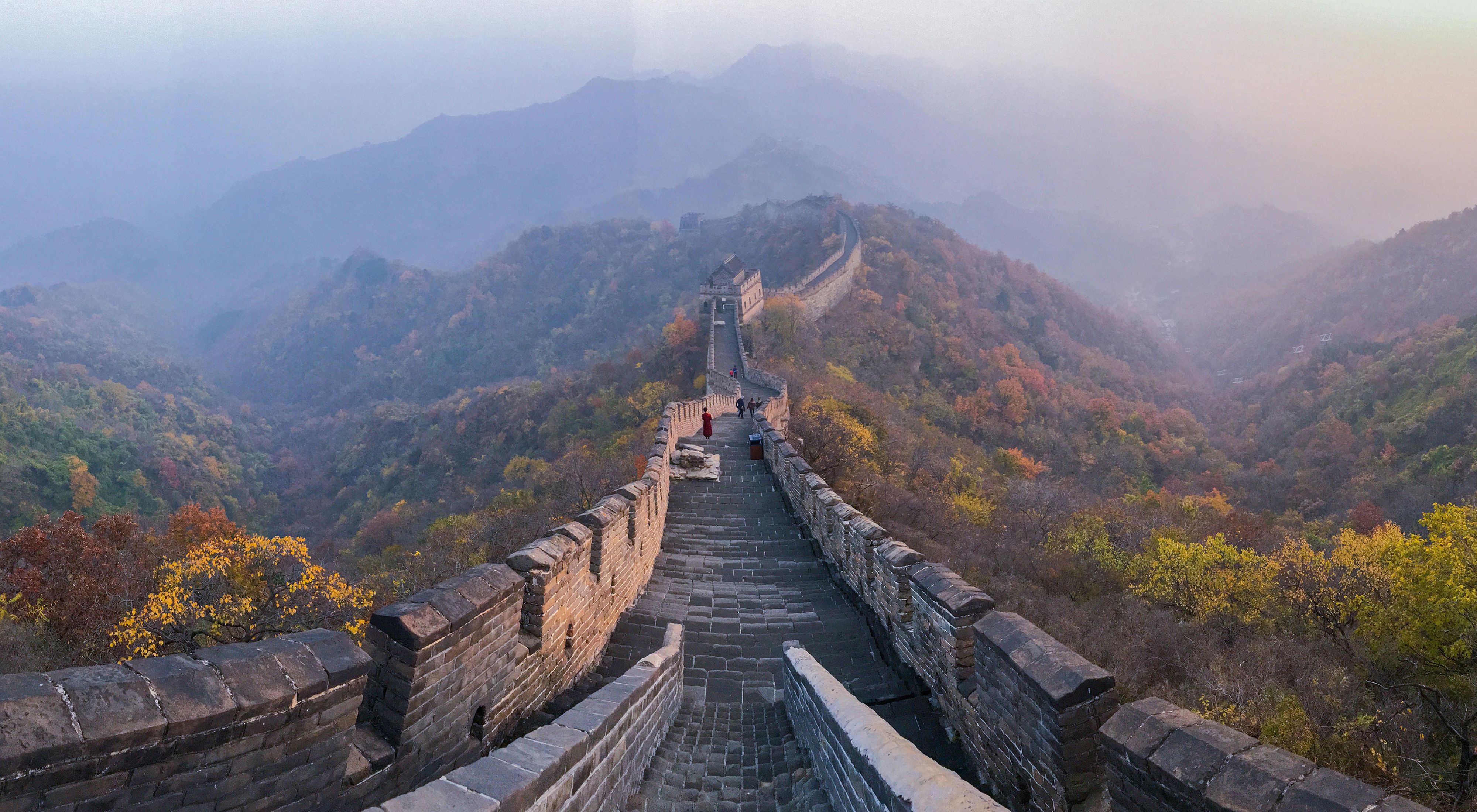 刚到中国
郑学懿
Zhèng Xué Yì
Chinese Drill V
500734@mail.muni.cz
Class Rules
1. 想象你是中文母语者，你只能和老师、同学说中文。
2. 不要担心犯错，每个人都有犯错的时候。
3.  不要迟到。
4. 有时候会有老师观课，但不会影响课程。
5. 如果你有什么问题，请马上告诉我。
自我介绍
你叫什么名字？
你是哪国人？
你的家乡在哪里？
你的爱好（兴趣）是什么？
你为什么想学中文？
中文学多久了？
除了中文以外，你还学什么语言？
毕业以后你想做什么？
去中国旅游可以做什么？
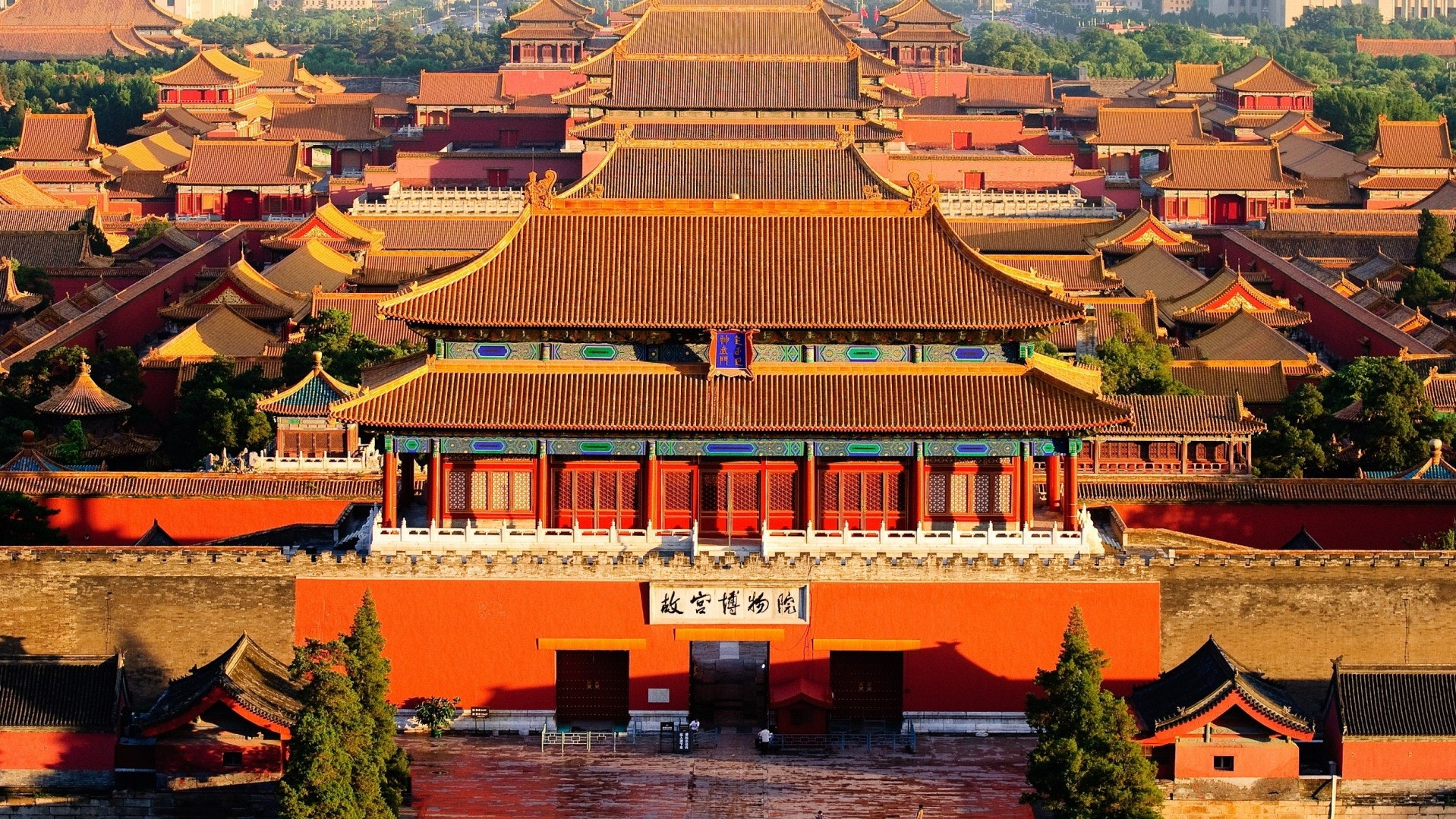 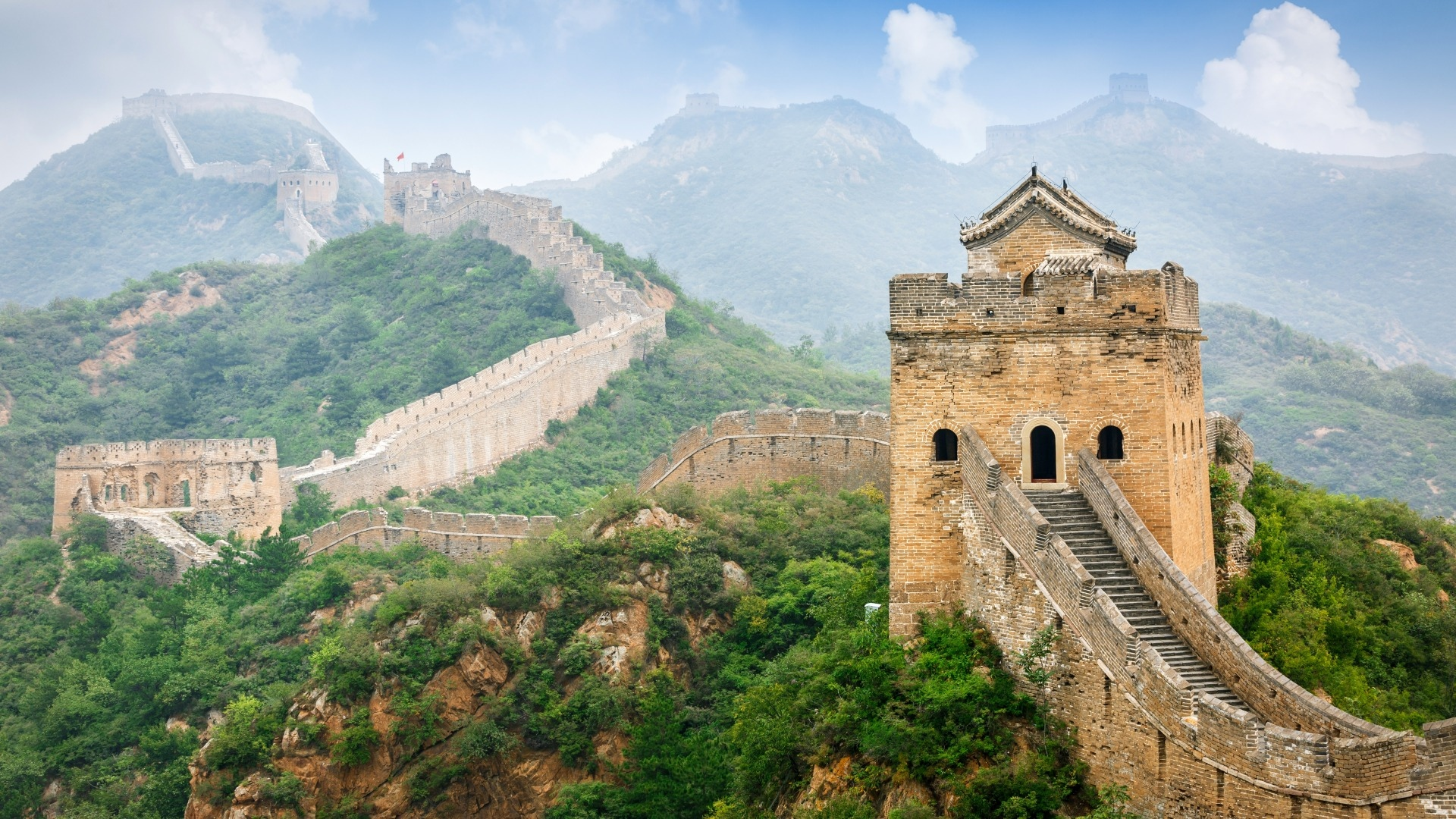 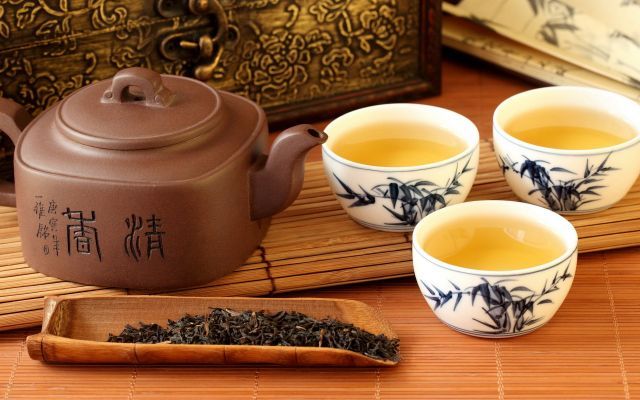 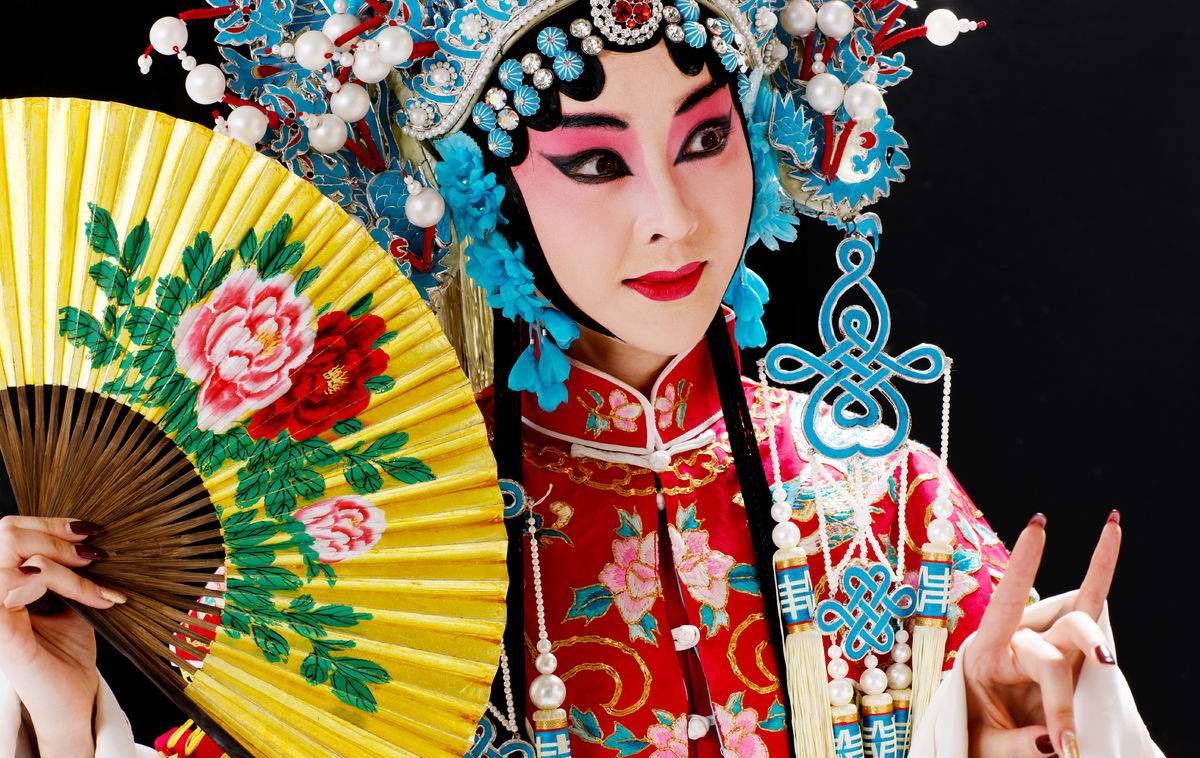 看京剧
据我所知…
According to what I know…
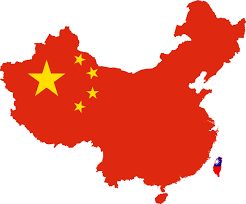 中国的城市有哪些？
中国的城市有…
中国的首都在哪儿？
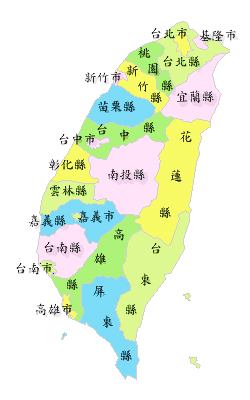 台湾的城市有哪些？
据我所知…
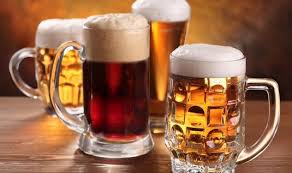 捷克的啤酒好喝吗？
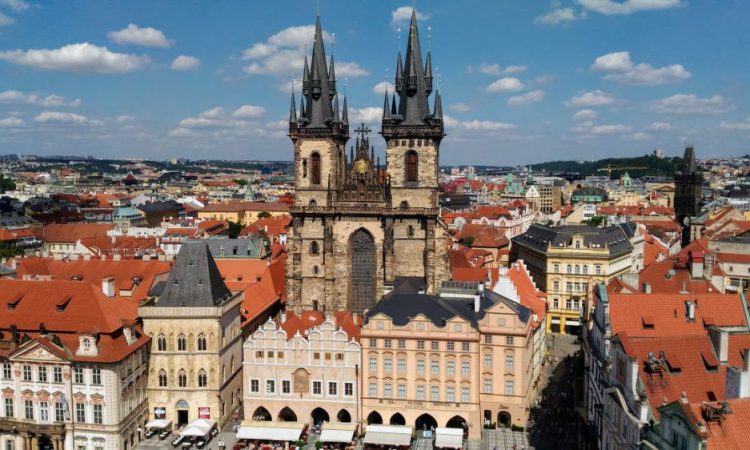 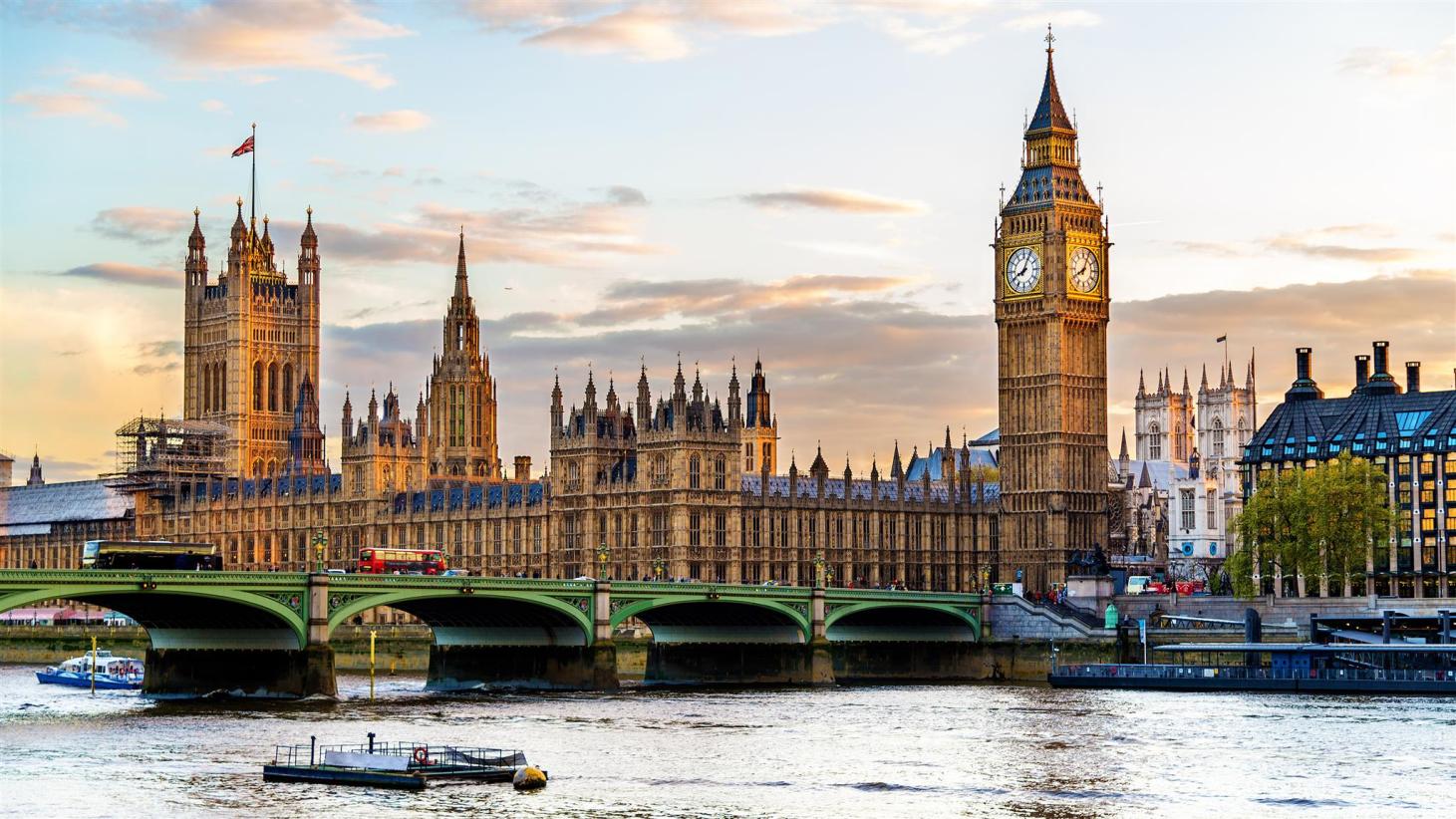 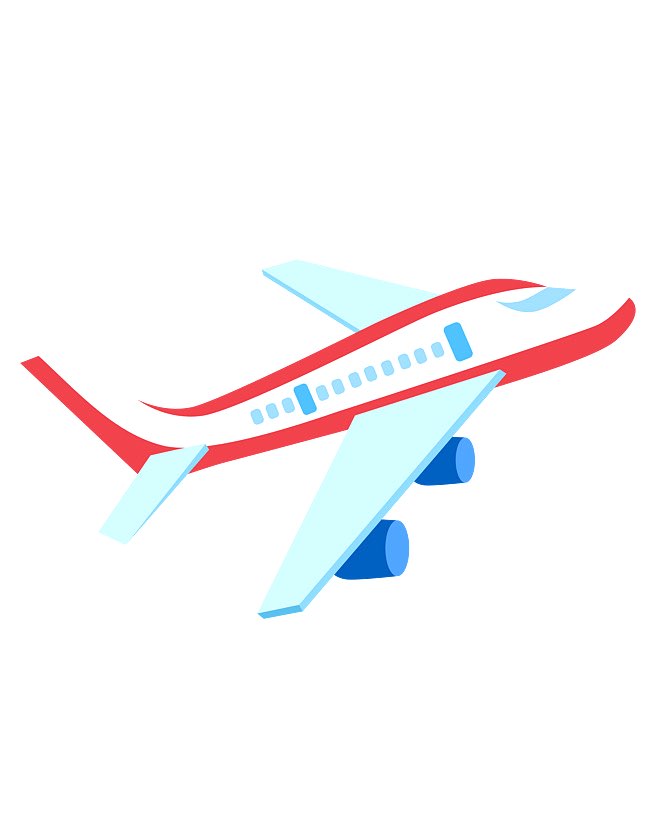 从布拉格有直飞英国的飞机吗？
据我所知…
请造句
It’s Your Turns!
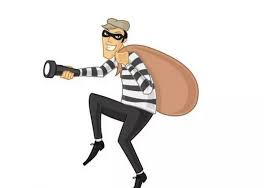 S. 都...就是...
Everything is ...,except...
小偷
xiǎotōu
你觉得布拉格怎么样？
布拉格什么都好，就是小偷太多了。
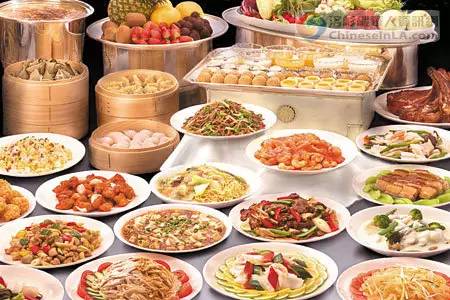 中国菜好吃吗？
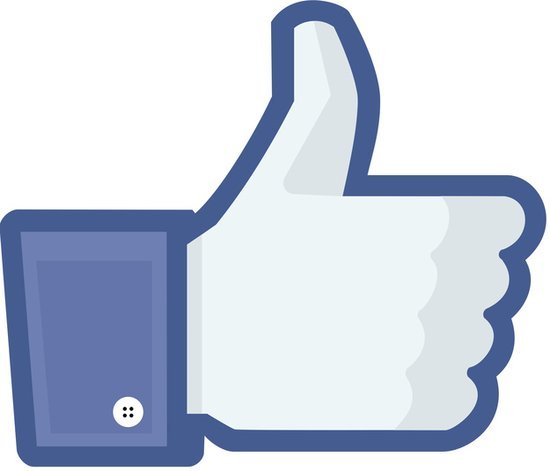 中国菜都很好吃，就是太油了。
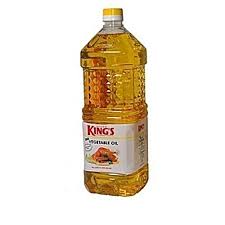 greasy
S. 都...就是...
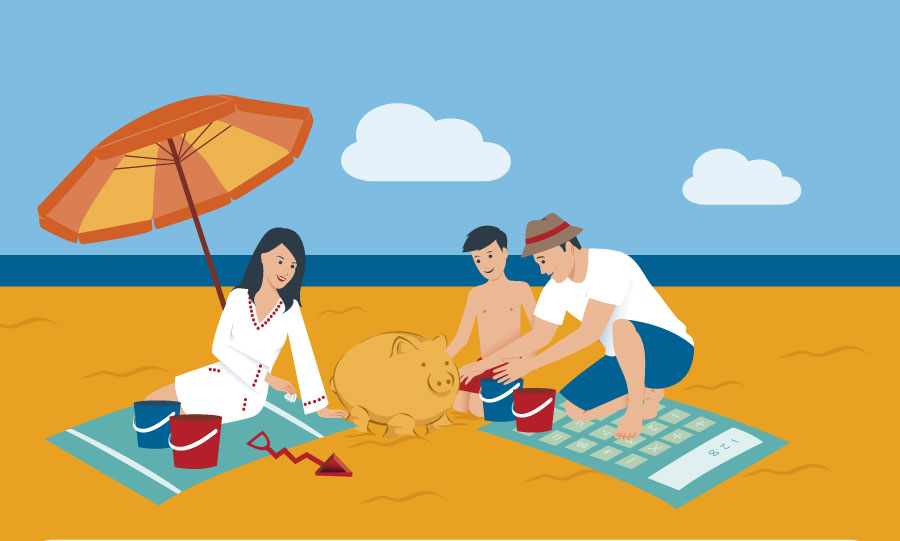 暑假你去了哪里？
你觉得_________怎么样？
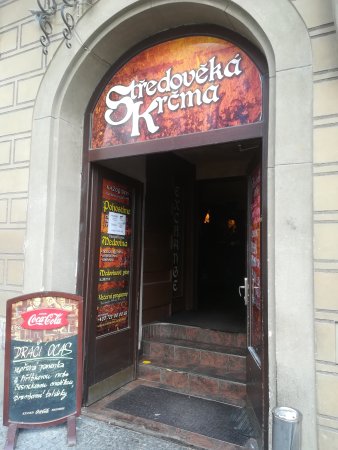 这家饭馆怎么样？
A比B还
Adj.
A is even more adj. than B
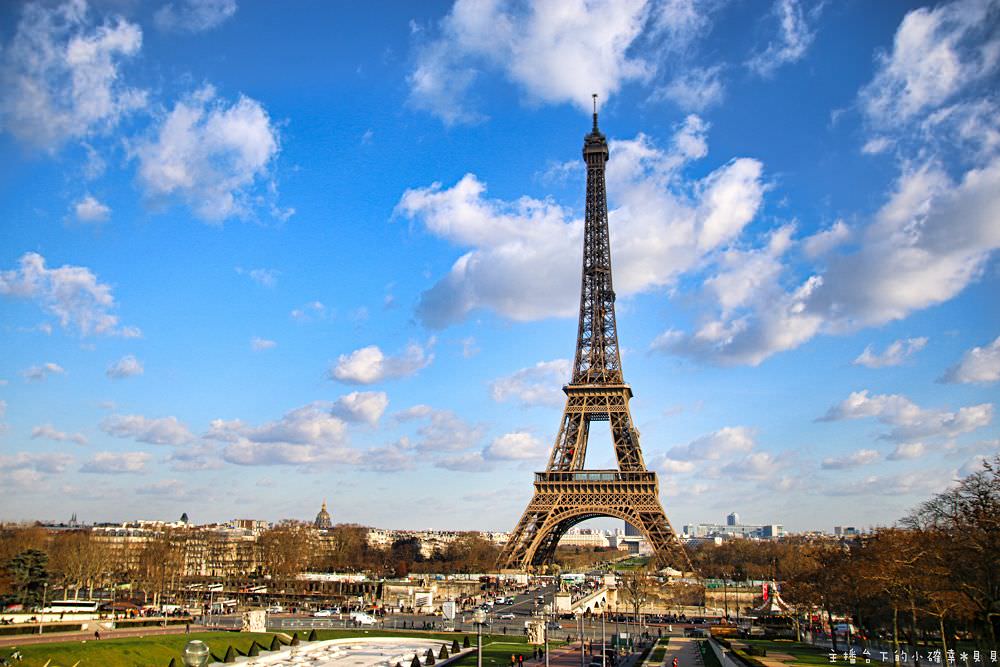 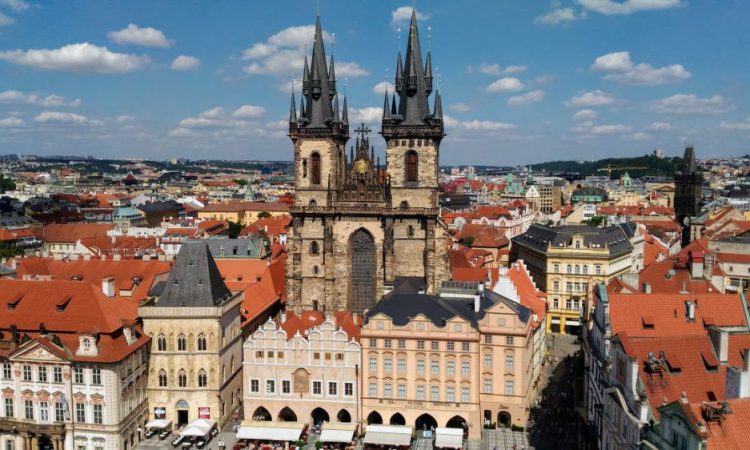 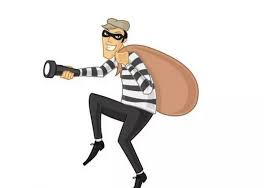 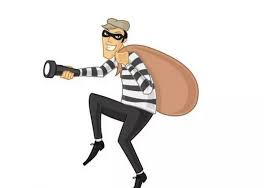 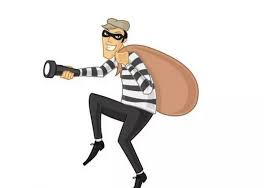 巴黎的小偷比布拉格还多。
A比B还
Adj.
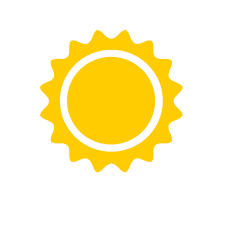 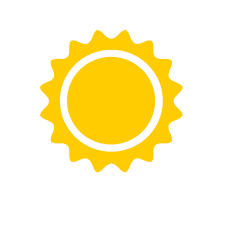 明天的天气怎么样？
明天的天气比今天还热。
A比B还
Adj.
141层
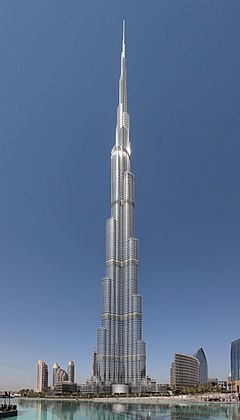 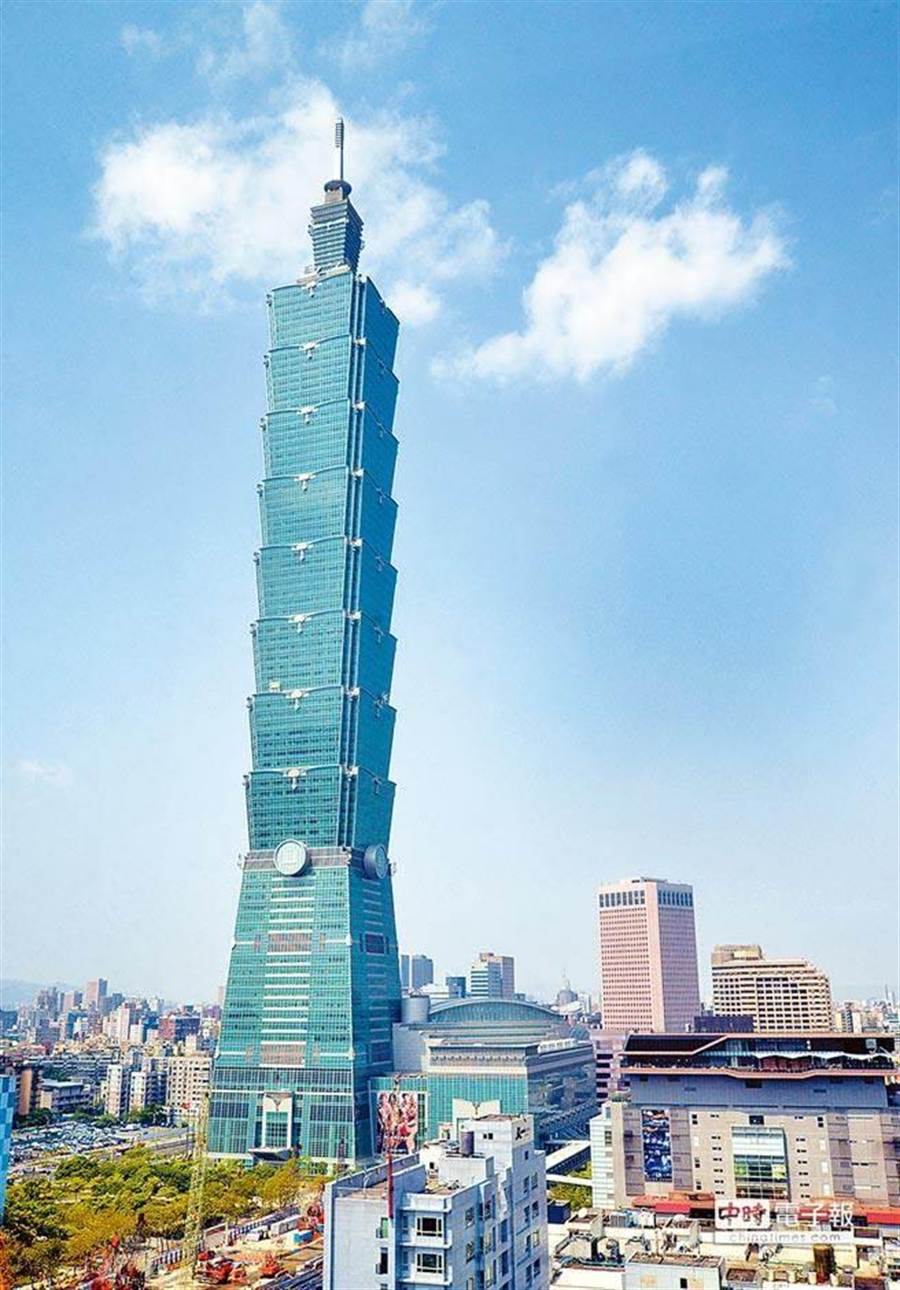 迪拜塔
  díbài tǎ
台北101
迪拜塔比台北101还高。
A比B还
Adj.
请造句
It’s Your Turns!
都快…了
13:50
14:00
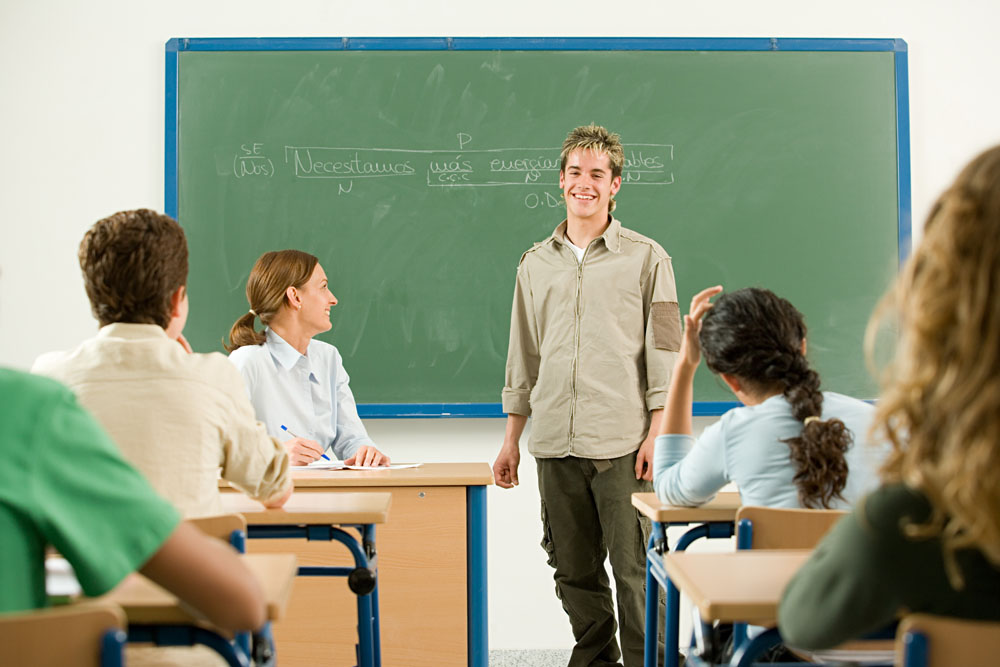 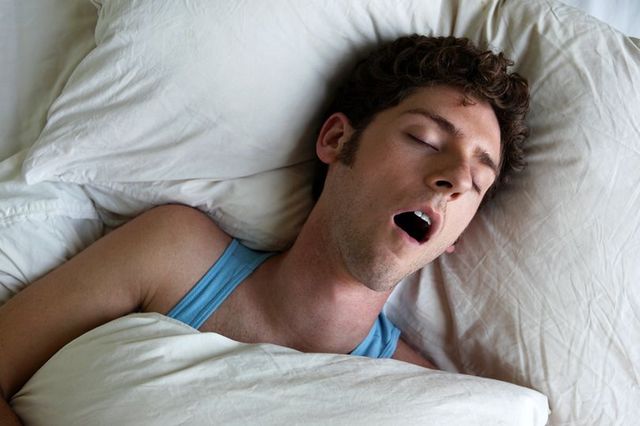 都快上课了，他还在家里睡觉。
都快…了
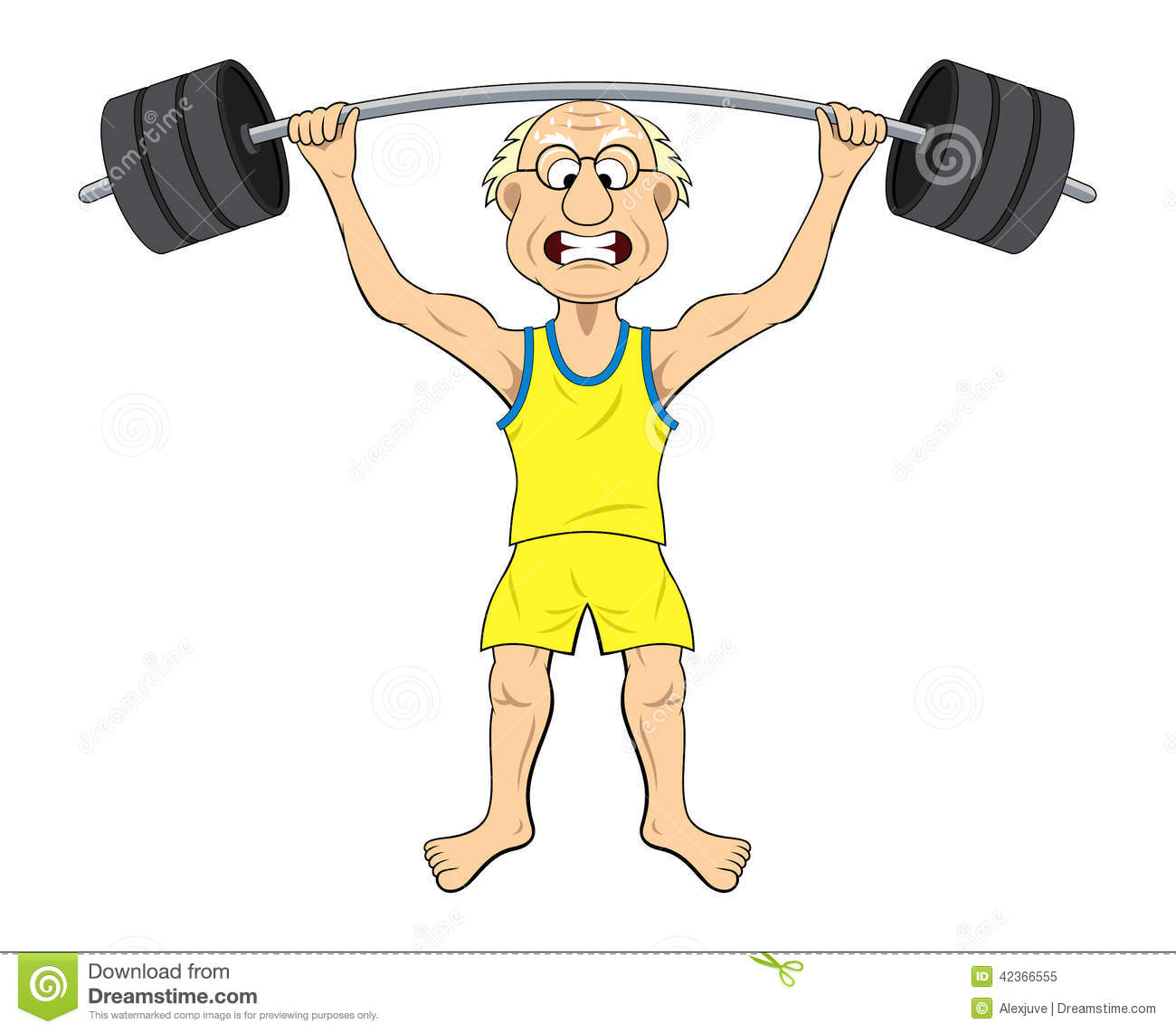 89岁
90岁
他都快九十岁了，身体还是很健康。
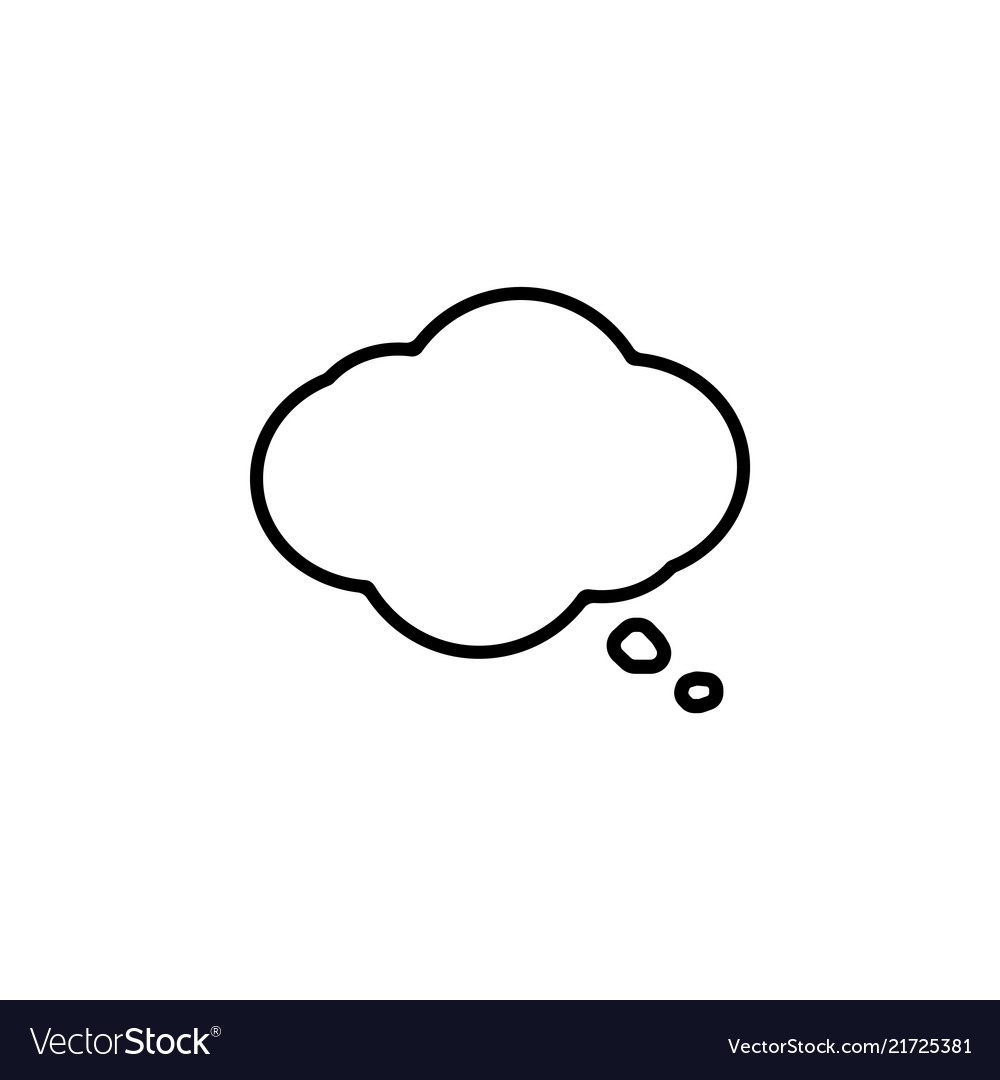 都快…了
x
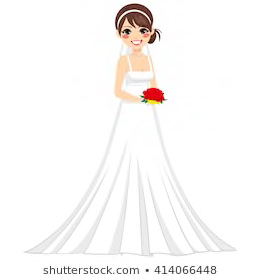 她都快三十岁了，还不结婚。
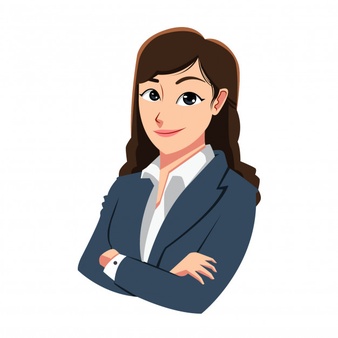 30岁
29岁
都快…了
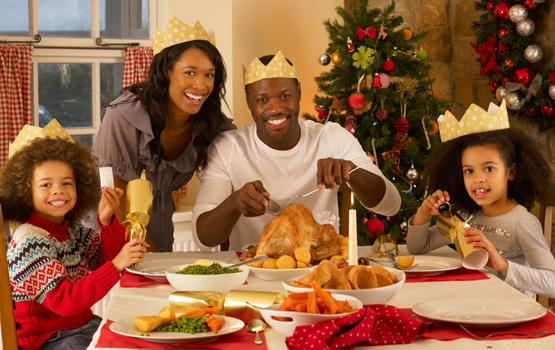 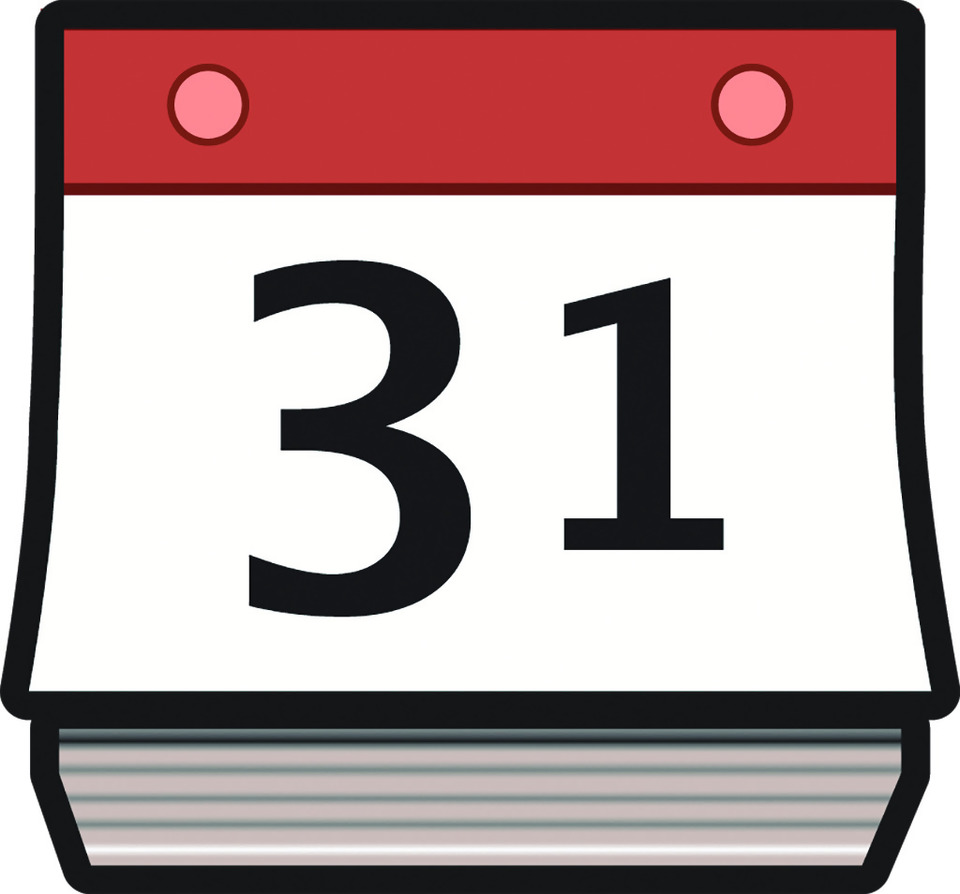 December
23
圣诞节都快到了，你怎么还不回家？
汉字作业
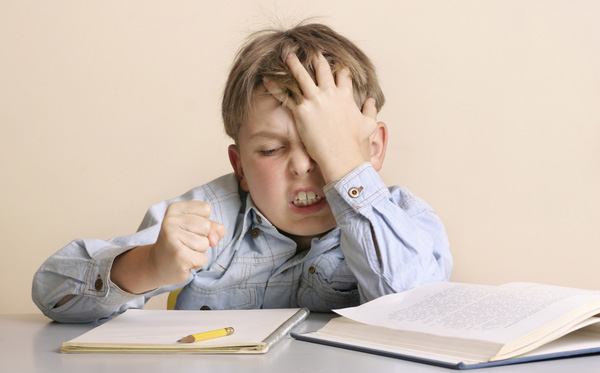 历史报告
都快…了
数学作业
影片作业
你为什么不出去玩？
作业都快写不完了，怎么还有时间出去玩。
都快…了
请造句
It’s Your Turns!
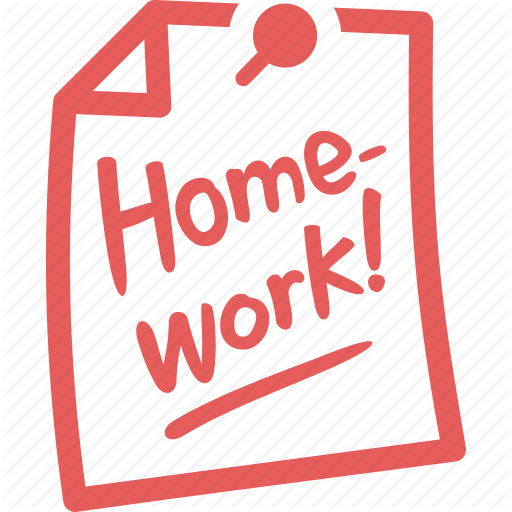 不是A而是B
It is not A , but B
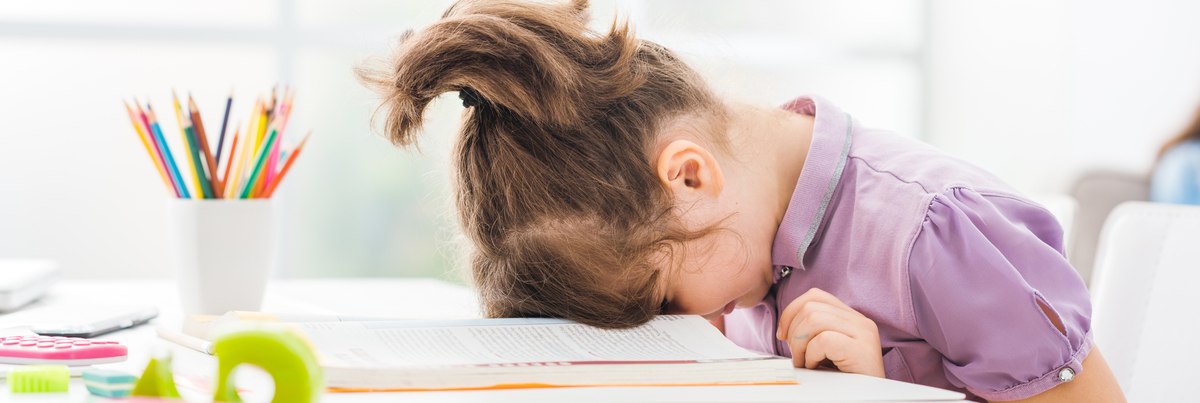 今天晚上我们去运动吧！
我不是不想和你去运动，而是我作业还没写完。
不是A而是B
你今天怎么没去上中文课？是不是不喜欢上中文课？
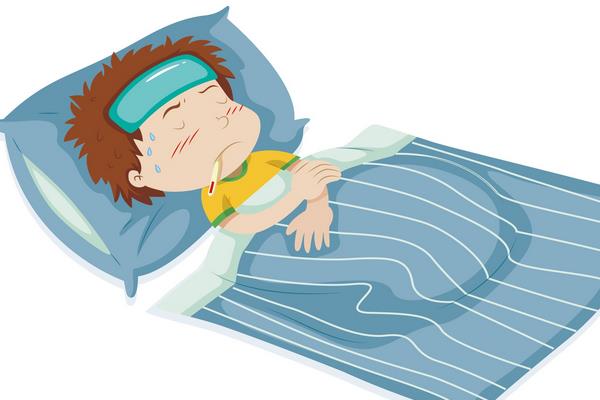 我不是不喜欢上中文课，而是我生病了。
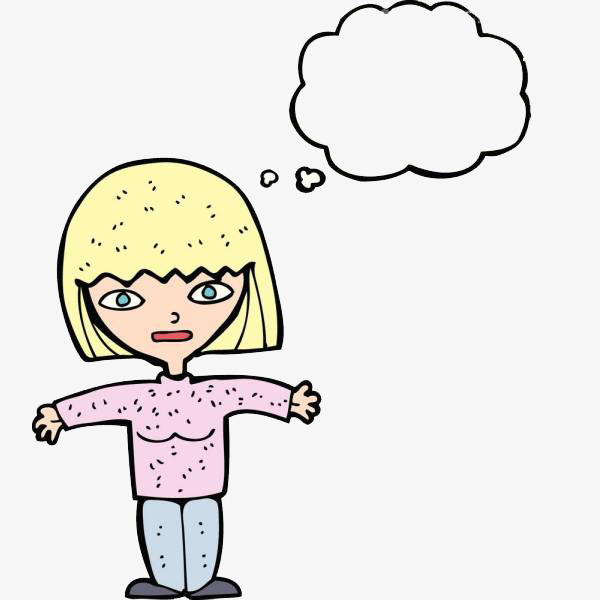 不是A而是B
省钱
你怎么没和你的朋友去日本？
是不是不喜欢旅游？
＄
我不是不喜欢旅游，而是我最近在省钱。
不是A而是B
请造句
It’s Your Turns!
参观故宫
房子
古老的建筑
跟
深刻
印象
学习
顺利
古代
再
上海
旅游
机场
北京
计划
生活
了解
西安
皇帝
谈生意
完全
爬长城
围墙
观光客
刚
难忘
转机
机会
旅馆
肤浅
体验
小时候
直飞
现代
趟
住
舒服